MyLab
La piattaforma digitale Pearson per l’apprendimento personalizzato della Statistica
1
Agenda
01. Perché studiare su MyLab
02. Accedere a MyLab
03. Dentro la piattaforma
04. Contatti & Supporto
2
Perché studiare su MyLab
Perché l’efficacia di MyLab è confermata dall’opinione degli studenti
Perché MyLab agevola gli studenti nella comprensione dei concetti chiave e nella preparazione dell’esame
Perché MyLab aiuta gli studenti nello svolgimento degli esercizi e nella comprensione degli errori

Guarda il Video
3
Accedere a MyLab
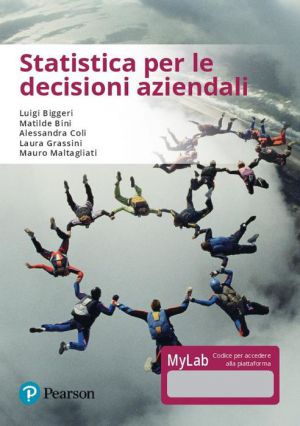 Accedere a MyLab è semplicissimo

Ciò di cui hai bisogno:
un indirizzo e-mail valido
il codice di accesso a MYLAB presente sulla copertina del testo
eventuale Codice Classe fornito dal docente
4
Accedere a MyLab
Per procurarti il codice di accesso a MYLAB di Statistica per le decisioni aziendali 2/Ed.(durata licenza digitale 1 anno e 6 mesi)
acquista il solo codice di accesso digitale andando su pearson.it/catalogo
Statistica per le decisioni aziendali 2/Ed.Con MyLab accesso studente
Autori: Luigi Biggeri - Matilde Bini - Alessandra Coli - Laura Grassini - Mauro Maltagliati
ISBN 9788891912305
Prezzo 22,40€
acquista il testo in versione cartacea (codice presente in copertina)
Statistica per le decisioni aziendali 2/Ed.Con MyLab
Autori: Luigi Biggeri - Matilde Bini - Alessandra Coli - Laura Grassini - Mauro MaltagliatiISBN 9788891902764
Prezzo 35,00€
5
Accedere a MyLab
Vai alla pagina pearson.it e clicca su My Pearson Place
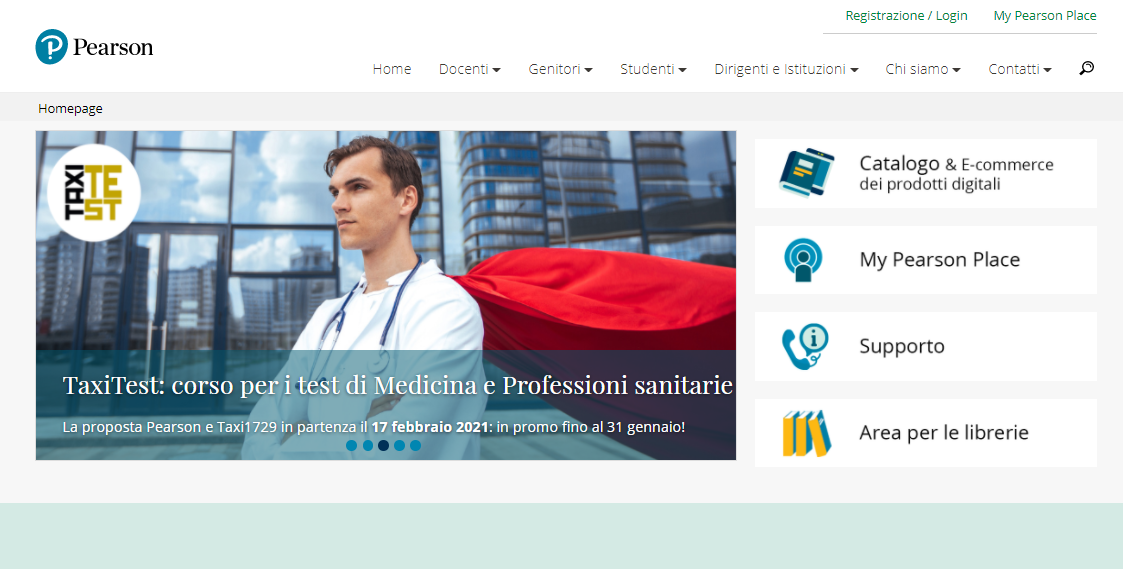 Se hai un account Pearson inserisci le tue credenziali


Se non hai un account Pearson fai clic su “Registrati” e compila il form
6
Accedere a MyLab
Quindi inserisci il codice MyLab in tuo possesso
Al primo accesso fai clic su Attiva prodotto
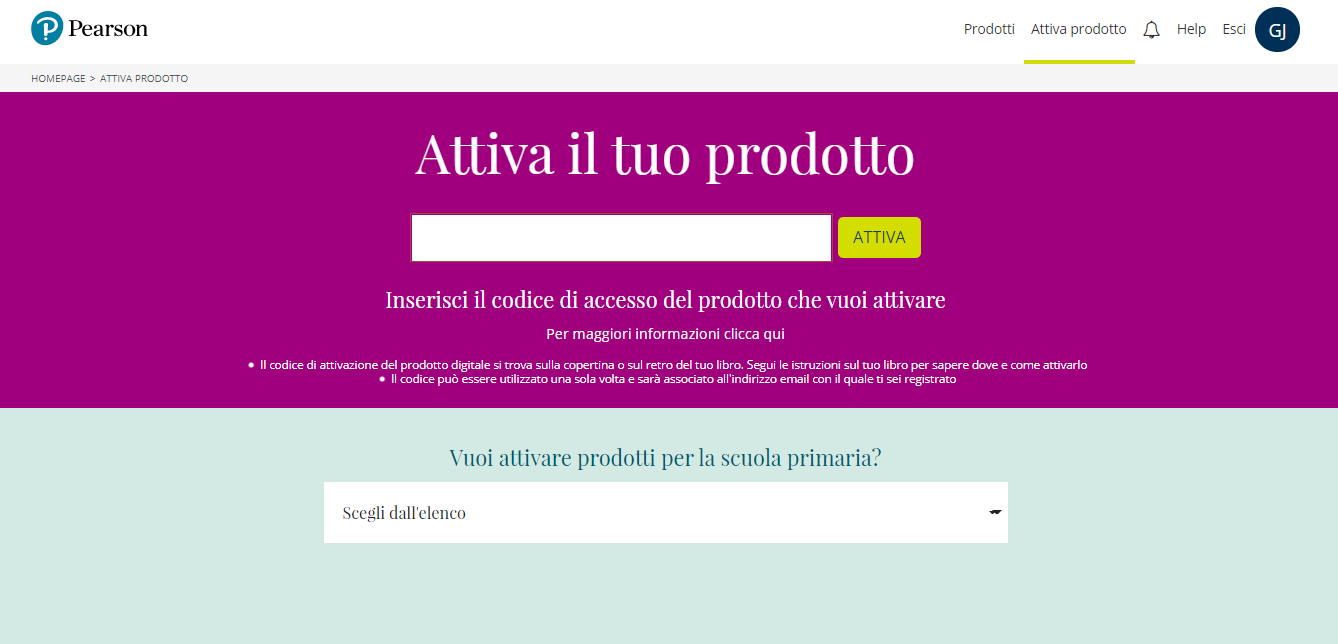 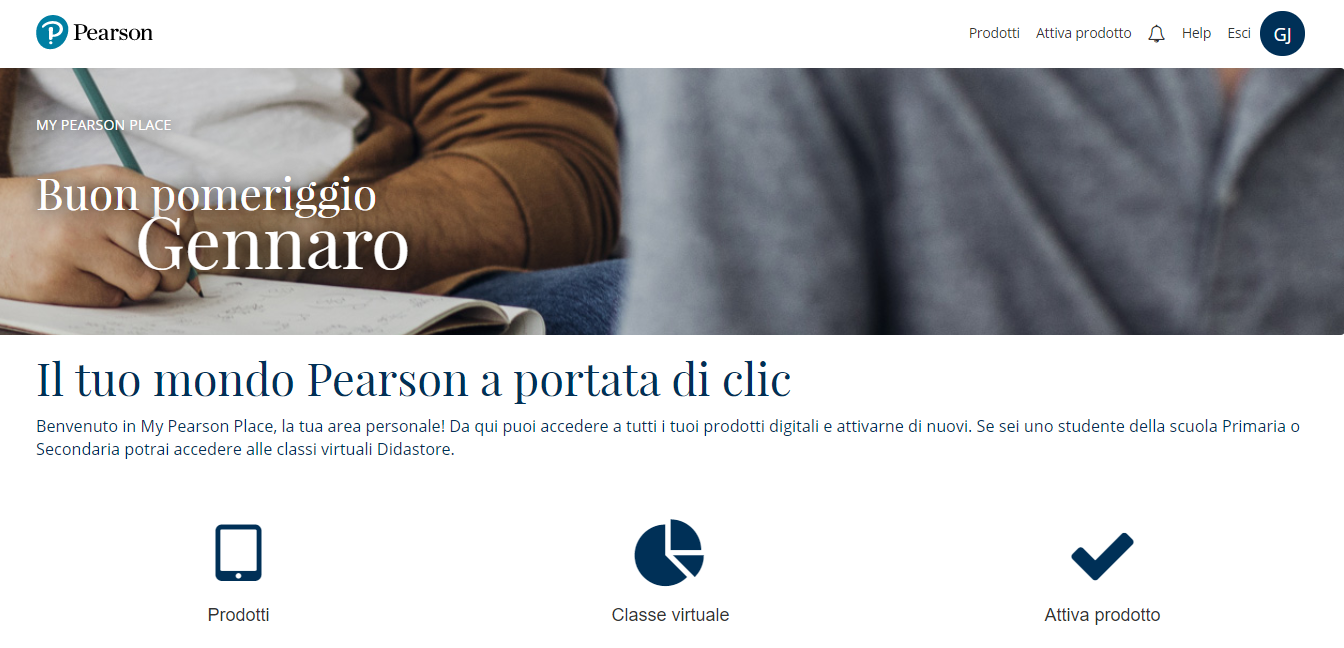 7
Accedere a MyLab
Vai su Prodotti e Clicca “AVVIA” a lato del titolo appena attivato
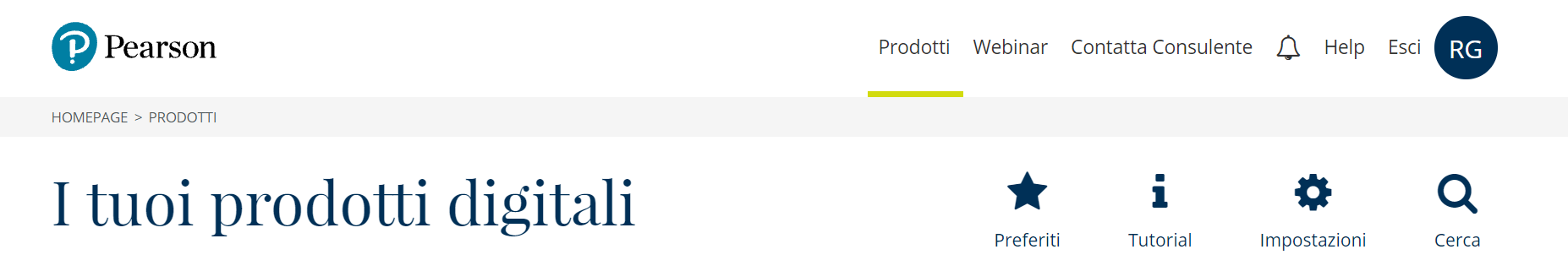 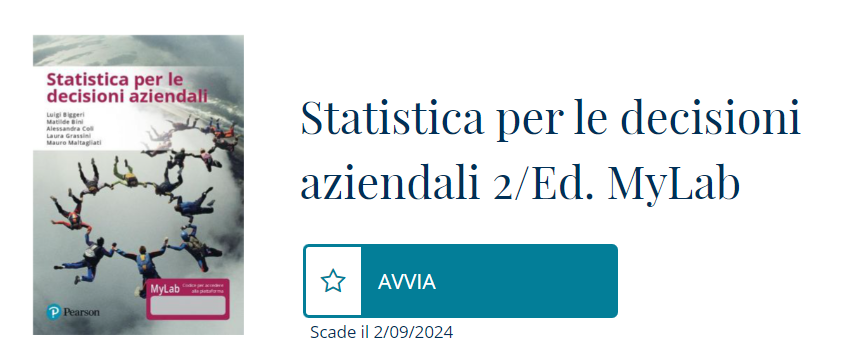 8
Accedere a MyLab
1. Seleziona Studio autonomo oppure Iscriviti a una classe (nel caso il tuo docente ti abbia fornito un codice classe)    2. Fai clic su “Entra”, sei iscritto al corso!
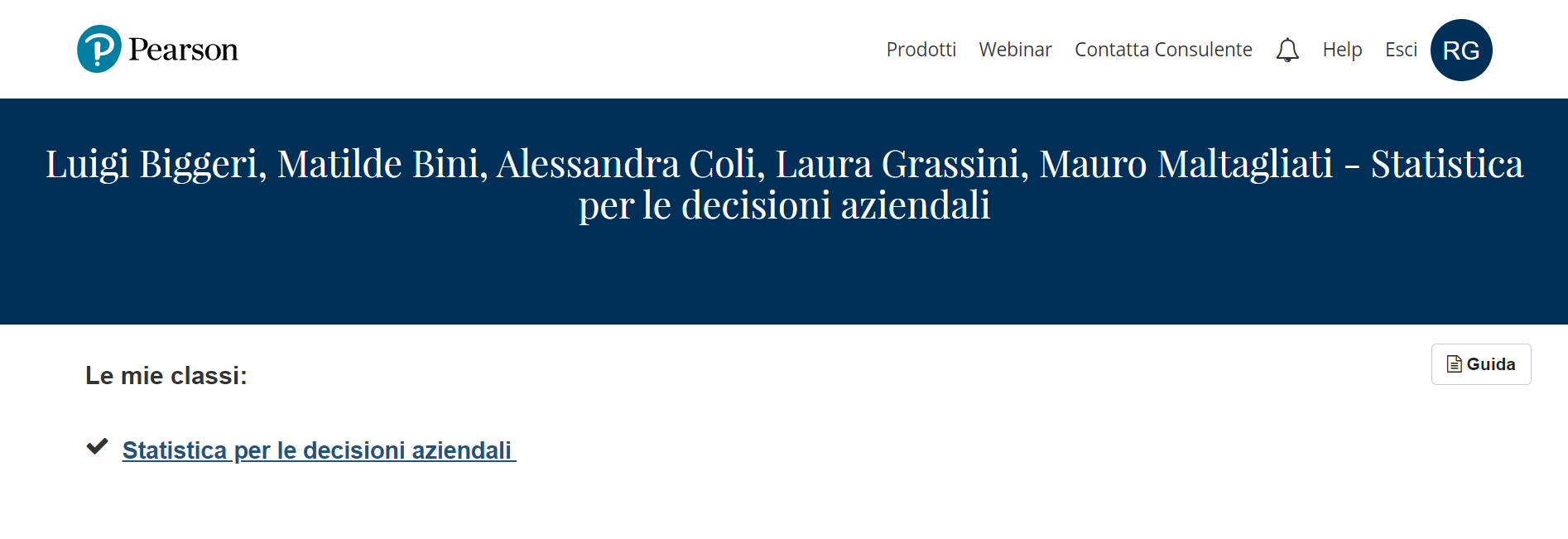 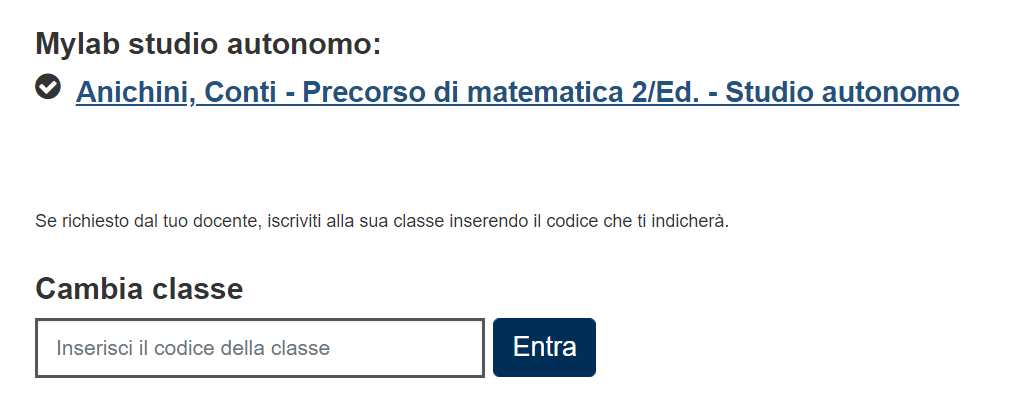 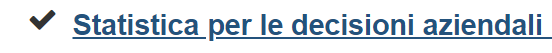 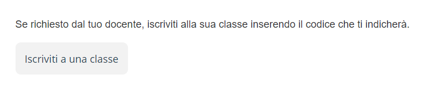 9
Dentro la piattaforma
eBook in HTML5 accessibile e arricchito di funzionalità che permettono di personalizzarne la fruizione, attivare la lettura audio e inserire segnalibri
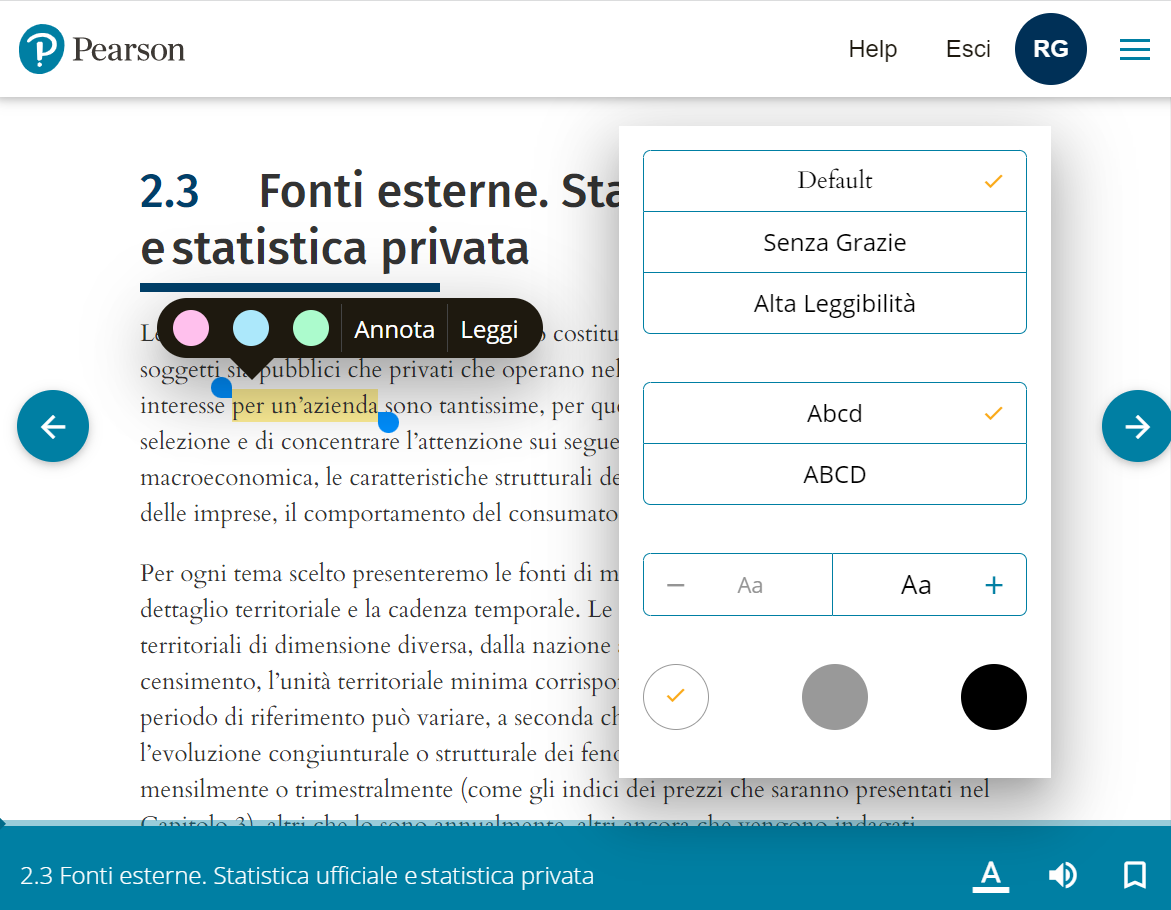 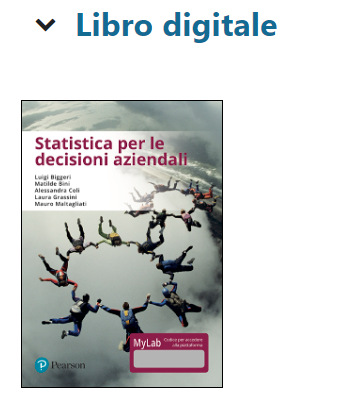 10
Dentro la piattaforma
Soluzioni degli esercizi presenti nel testo
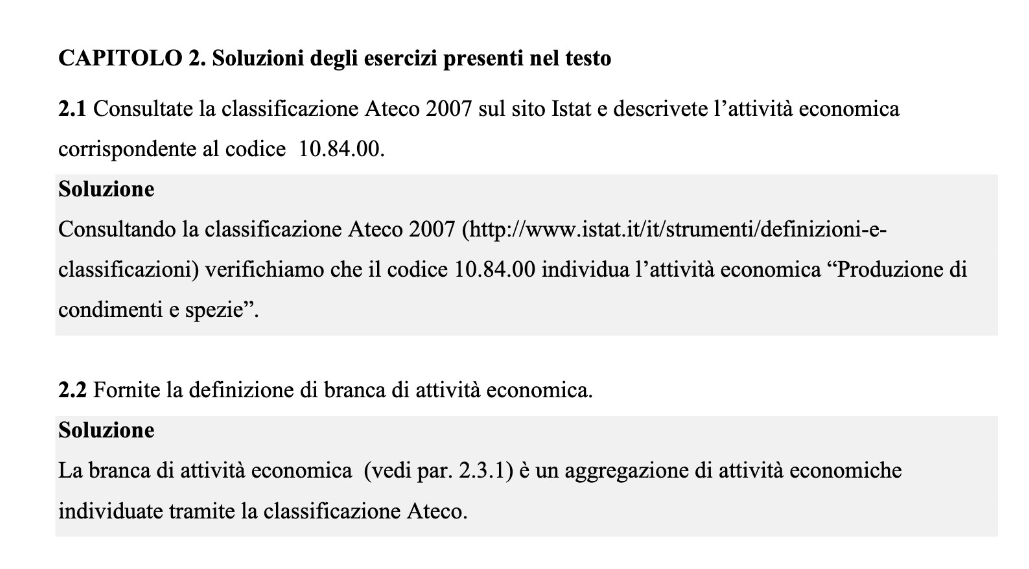 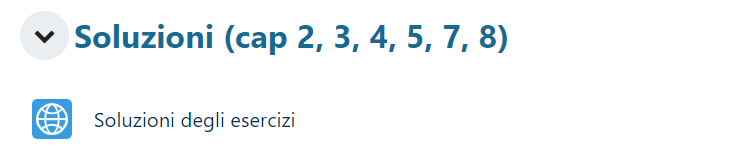 11
Dentro la piattaforma
Materiali integrativi riferiti a argomenti specifici
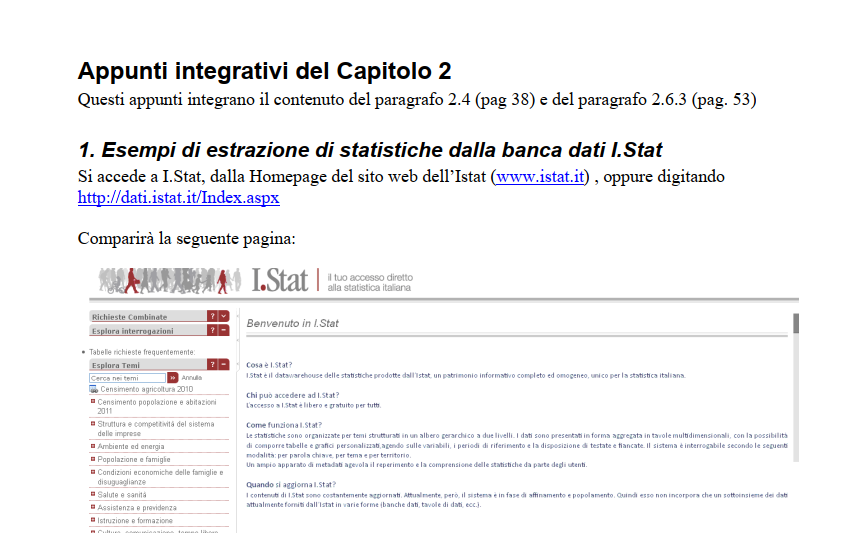 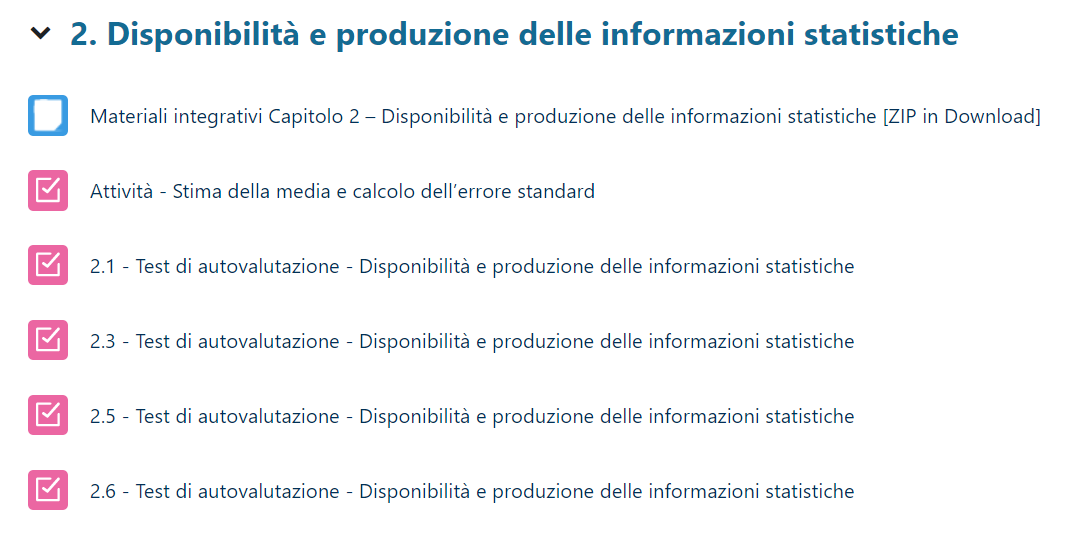 12
Dentro la piattaforma
Attività di approfondimento
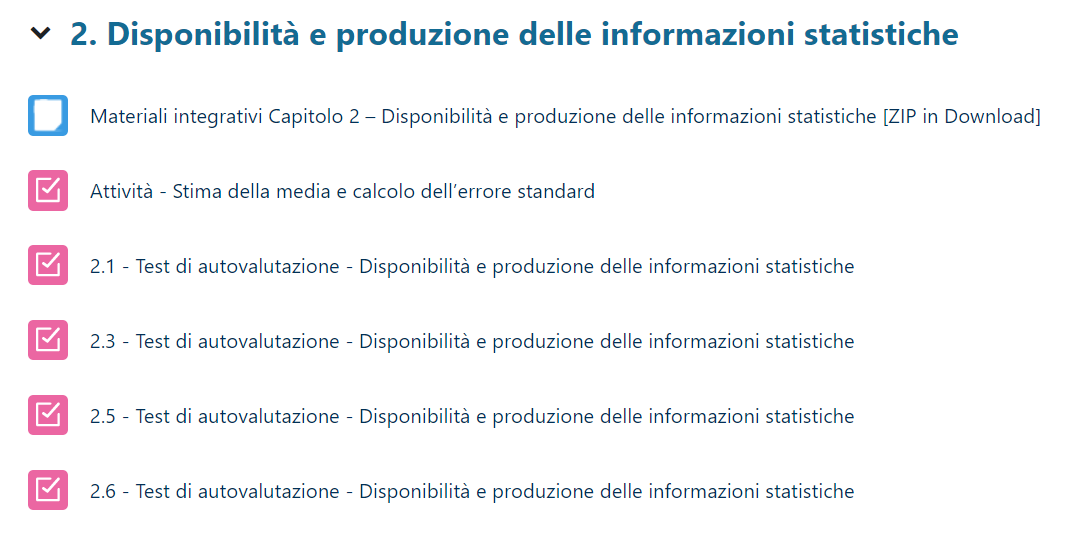 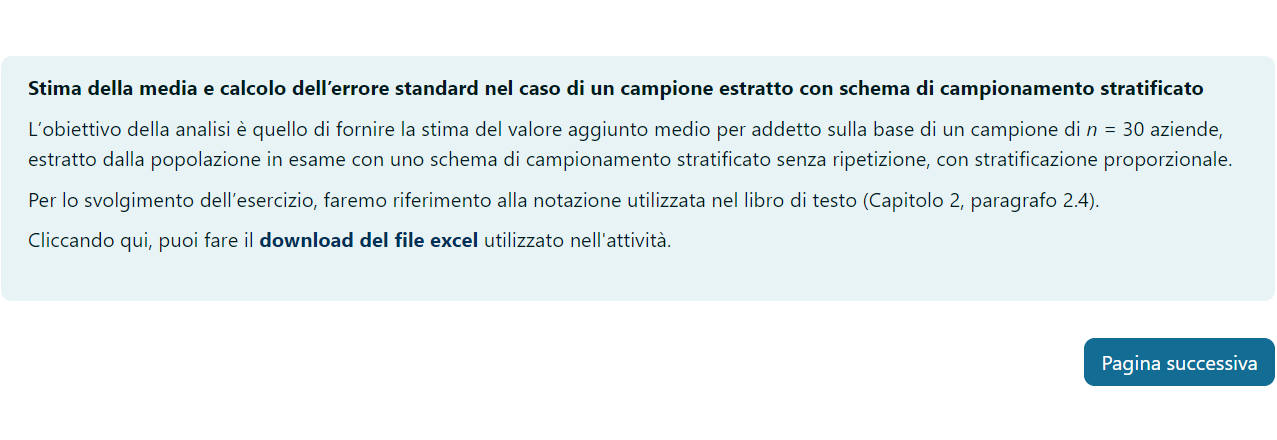 13
Dentro la piattaforma
Test di autovalutazione
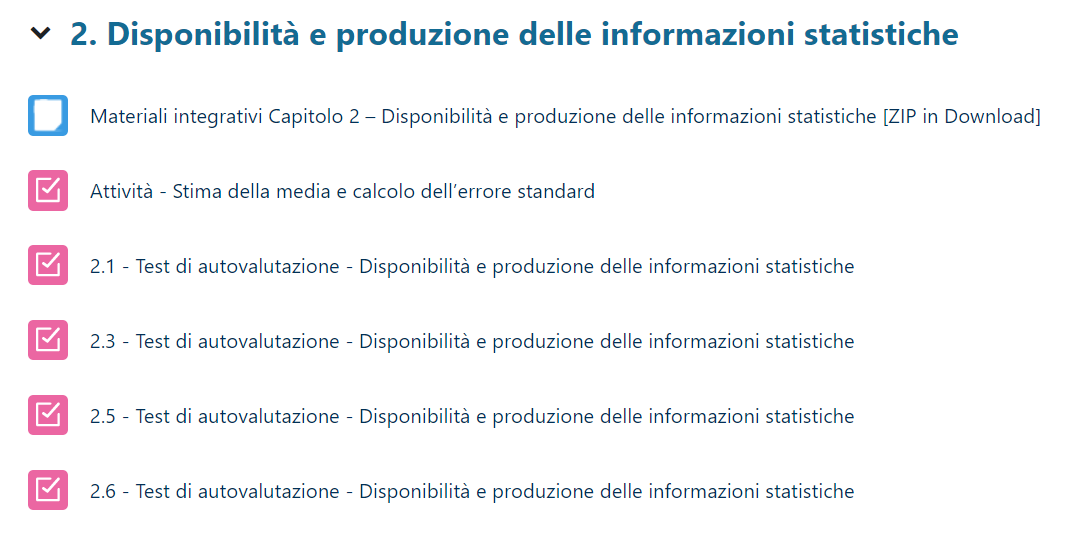 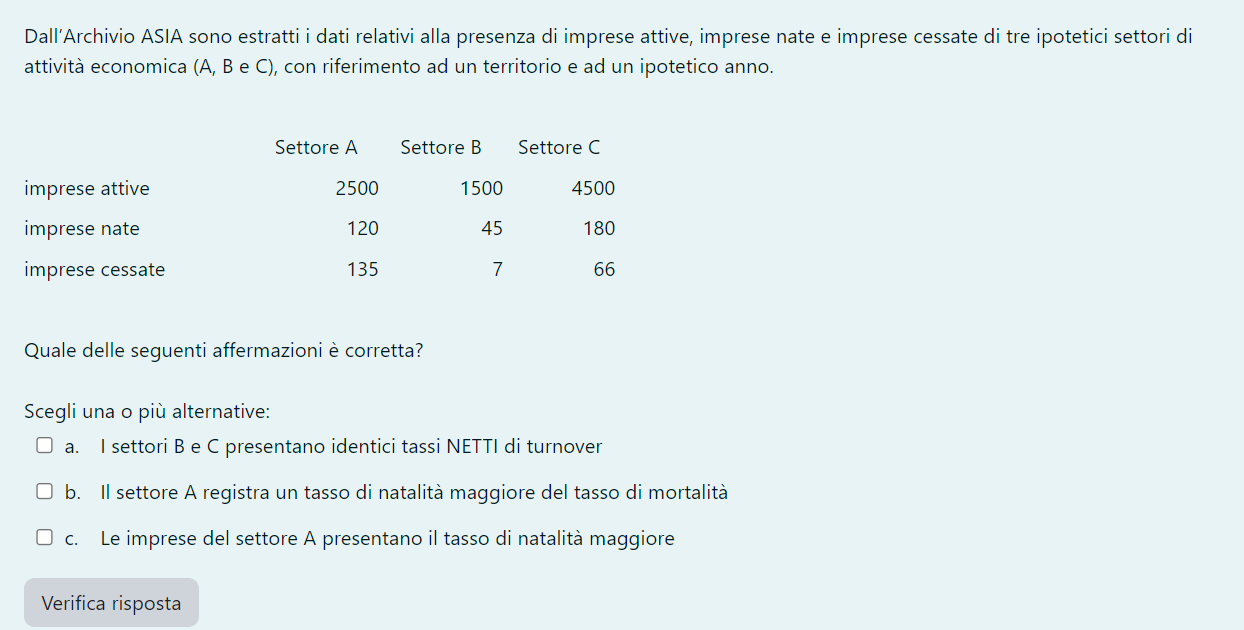 14
Contatti & Supporto
Per Supporto Tecnico e Assistenza 
pearson.it/supporto
15
16